ПОНАВЉАЊЕ  И  УТВРЂИВАЊЕ
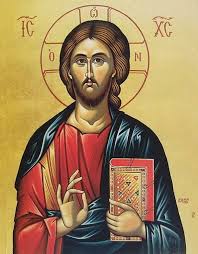 ОД 46. ДО 65. СТРАНЕ
Пошто су Aпостоли  довели Господу Исусу Христу магарицу, заједно се упутише у Јерусалим.
Вијест о доласку Oнога који је васкрсао Лазара се брзо проширила Јерусалимом.
Људи су узвикивали: ,,Долази Исус, пророк и чудотворац из Назарета!“
На путу којим је Христос пролазио простирали су хаљине и посипали цвијеће. 
Дјеца су се нарочито радовала и  махала Христу са маслиновим гранчицама у рукама.
Народ Га је поздрављао ријечима: ,,Осана сину Давидову! Благословен који долази у име Господње!“
Овај празник се зове Улазак Господа Исуса Христа у Јерусалим или Цвијети.
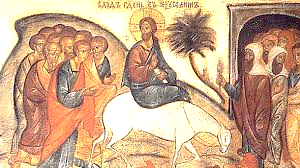 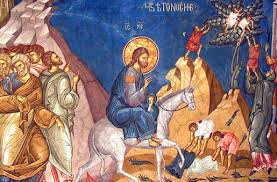 Затим је Христос послао Апостоле Петра и Јована  да припреме све што је било потребно за вечеру.

Било је то у четвртак а ова вечера се зове Тајна или Последња вечера и тај дан је назван Велики четвртак.

Христос је тада открио Апостолима да ће то бити њихова последња заједничка вечера.

Затим је Христос опрао ноге ученицима, што је њих веома изненадило, а Апостол Петар се супроставио. Христос их је својим примјером учио смирењу и понизности.
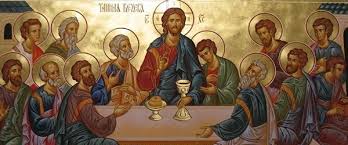 У току вечере Христос је  рекао да ће га један од њих издати а то ће бити онај коме да залогај умоченог хљеба.

Апостол Јуда је био тај који је и издао Христа.

Недуго затим је благословио хљеб и вино и рекао да је то Његово тијело и Његова крв Новога завјета и да се даје нама ради отпуштања гријехова.

Тим ријечима Христос је установио Свету тајну причешћа, а због Свете тајне ова вечера је названа Тајном вечером.
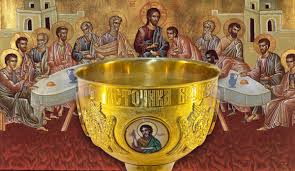 Издајник Jуда дође код јеврејских свештеника и издавши Христа доби за издају 30 сребрењака.

Христос послије вечере оде у један врт, на Маслинској гори, да се моли Богу.

Док се молио пришао му је Јуда и пољуби Га у образ, а стражари скочише и ухватише Христа па Га одведоше судијама.

 Апостоли су различито реаговали на хапшење Христа.

Неки су се разбјежали а неки остали уз Христа  без имало страха све до Његовог страдања.
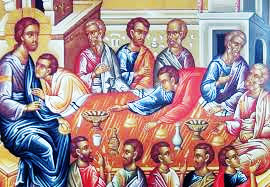 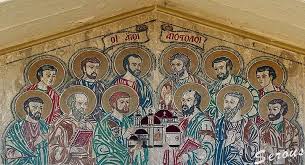 Прво су Христу судиле јеврејске старјешине, затим судија Кајафа, а на крају Га изведоше пред римског управитеља Понтија Пилата који Христа осуди на смрт.

Сва суђења Господу су била лажна и са лажним свједоцима.

Христа су осудили на најтежу казну, шибање и распеће на крст.
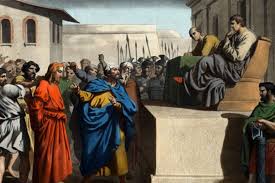 Пресуда је одмах извршена. Христу ставише крст на леђа, који је носио до мјеста званог Голгота.
У ношењу крста Христу је помогао човјек по имену Симон.
Прије распећа Господ се помолио за своје непријатеље рекавши: ,,Оче, опрости им јер не знају шта раде!“
Са Христове лијеве и десне стране су била разапета и двојица разбојника, гдје се један и искрено покаја за своје гријехе, а Христос му опрости. 
Господ је умро на крсту а последње ријечи су биле: ,,Оче, у руке твоје предајем дух свој!“
 Тијело Христово су скинули са крста и по јеврејском обичају помазали мирисним уљима и сахранили у гробницу његовог ученика Јосифа.
Христово распеће и погреб су били у петак.
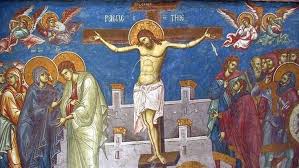 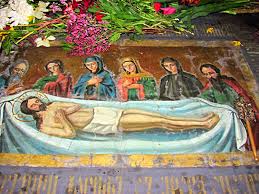 Христос је васкрсао у недјељу, а  Васкрсењем је побиједио смрт, устао из мртвих и људима даровао живот вјечни.

Више пута се Васкрсли Христос јављао својим ученицима и поучавао их, док Апостол Тома није одмах повјеровао у Васкрслог Христа.

Јављајући се Апостолима, поучавао их је тајнама Царства Божјег.
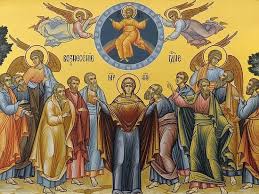 40 дана након Васкрсења Спаситељ одведе Апостоле на Маслинску гору, благослови их и поучи.

Тада се Господ на чудесном облаку узнесе  на небо.

Овај догађај називамо Вазнесење Господње.
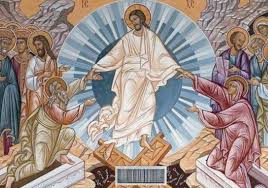 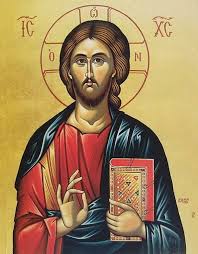